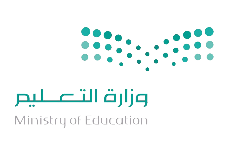 نموذج رقم(5)
الاختبار الدوري للصف الثالث مادة الرياضيات  الفترة الثالثة
المملكة العربية السعودية
وزارة التعليم 
مكتب التربية والتعليم بمحافظة الجبيل
قسم الصفوف الأولية
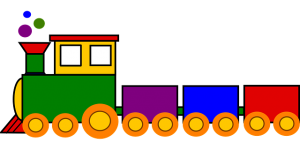 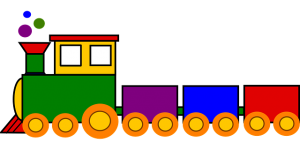 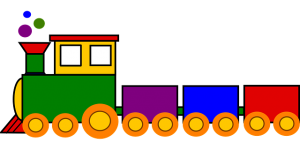 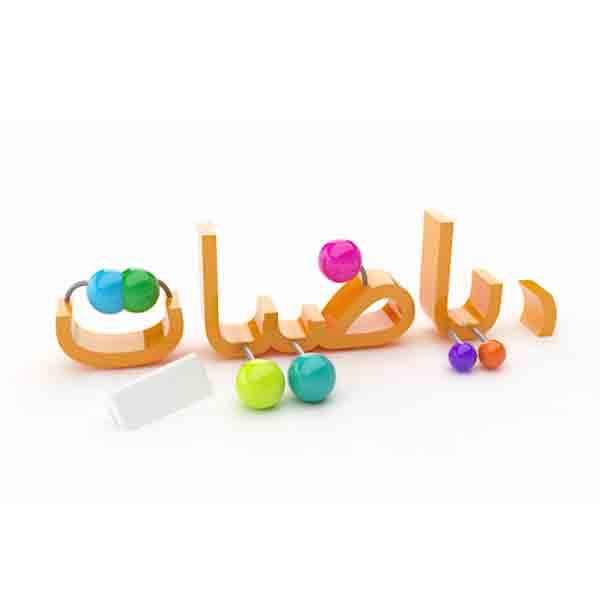 ٧   ۸   ۹
۱   ۲   ۳  ٤  ٥   ٦
اسم الطالبة ....................................................... المدرسة......................................... الصف ........................
√
السؤال الثاني :ضعي علامة       أمام العبارة الصحيحة 
وعلامةX أمام العبارة الخاطئة 
 
90 ÷ 10= 9     (      )
20 ÷ 5=  3      (      )
16 ÷ 8= 3       (      )
45 ÷ 5= 9       (      )
السؤال الثاني :اختاري العملية المناسبة ( x  أو ÷ )لأحل المسألة :

لدى بائع العصافير 12 عصفوراً أراد أن يضعها في أقفاص بحيث يكون في كل قفص عصفورين كم قفصاً يمكنه أن يستخدم ؟
المعطيات : لدى بائع العصافير ........ عصفوراً أراد أن يضعها في أقفاص بحيث يكون في كل قفص ........
المطلوب: كم .............................؟
الحل :..................................................
السؤال الثالث  :ضعي الرقم المناسب من العمود (أ) 
مع مايناسبه أمام  العمود(ب): 

              أ                              ب 
1-طول غرفة الفصل               (     ) سنتمتر
2- المسافة بين مدينتين           (     ) ملمتر 
3- طول قلم رصاص               (     ) متر 
4- طول حبة القمح                (    )  كيلو متر
السؤال الرابع :اختاري التقدير المناسب
 لكل ممايلي :
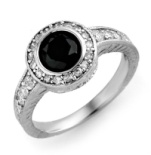 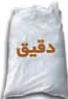 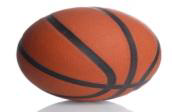 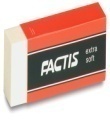 10 جم أو 10 كجم
2جم أو 2 كجم
20جم أو 20 كجم
5 جم أو 5 كجم
السؤال الخامس:
 إذا كان عقرب الدقائق يشير
 إلى الرقم 7 ، فكم عدد الدقائق التي 
يشر إليها ؟

......................
تمنياتي لك بالتوفيق                                                                 معلمة المادة :